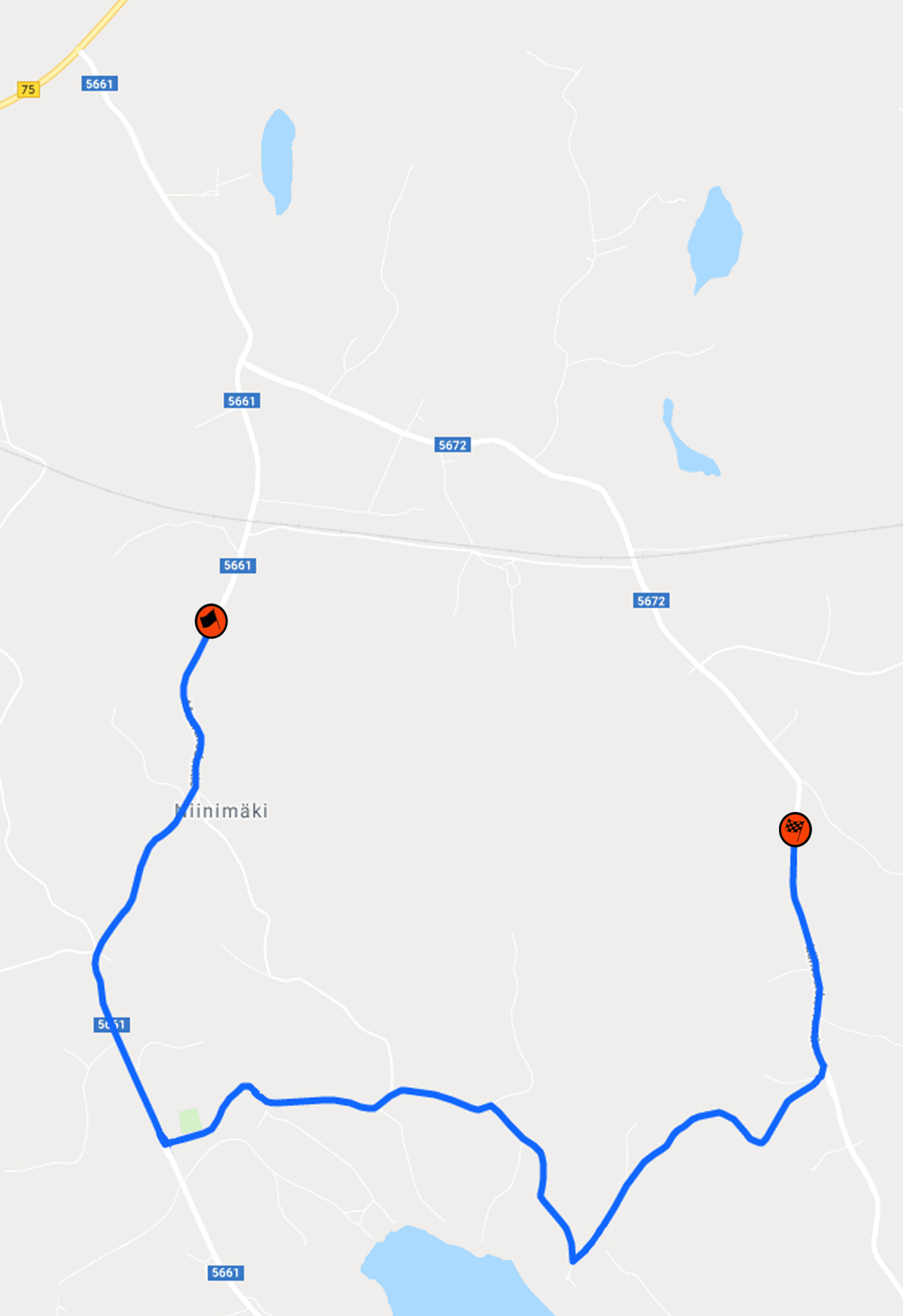 <Kuopio  Nilsiä>
Kilpailualueen opaskartta
SKHNET SM-Rallisprint
Radan pituus 5 km

Sulku alkaa 10.30

Varikon osoite:
Radanvarrentie 34, Kuopio
Muuruvesi >
Muuruvedentie
Kilpailuvarikko, kilpailutoimisto
Yleisöparkki
Lähteenkorvantie
WC
Ravintola
Lähtö
Yleisöparkki
Toimitsija- ja yleisö-
parkki
Maali
Varikolle 2,5 km
Yleisöparkki
WC
Kioski
Katselualue
Varikolle 2,5 km
WC
Kioski
Muuruvesi >
Juankoski  >
Yleisöparkki